Детское движение: эффект активности
Куратор по детскому движению г.Казани
Токинова Марина Игоревна
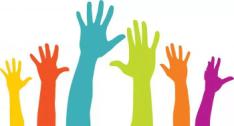 Нормативно-правовое обеспечение деятельности
Конституция Российской Федерации
Глава 2, статья 30: 
«1. Каждый имеет право на объединение, включая право создавать профессиональные союзы для защиты своих интересов. Свобода деятельности общественных объединений гарантируется.»
«2. Никто не может быть принужден к вступлению в какое-либо объединение или пребыванию в нем.»

Конвенция о правах ребенка (20.11.1989 г.)
Статья 15:
«Государства-участники признают право ребенка на свободу ассоциации и свободу мирных собраний.»
«В отношении осуществления данного права не могут применяться какие-либо ограничения…»
Нормативно-правовое обеспечение деятельности
Федеральный закон РФ от 19.05.1995 №82-ФЗ «Об общественных объединениях»
Федеральный закон от 29.12.2012 N 273-ФЗ «Об образовании в Российской Федерации»
Федеральным законом от 01.02.2000 «О государственной поддержке молодежных и детских общественных объединений в образовательных учреждениях» 
Закон Республики Татарстан от 19 октября 1993 № 1983-XII «О молодежи и государственной молодежной политике в Республике Татарстан»
Федеральный закон от 24.07.1998 N 124-ФЗ «Об основных гарантиях прав ребенка в Российской Федерации»
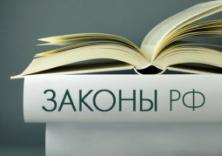 Детская общественная организация и школьное ученическое самоуправление
Общественное объединение
Под общественным объединением понимается добровольное, самоуправляемое, некоммерческое формирование, созданное по инициативе граждан, объединившихся на основе общности интересов для реализации уставных целей.
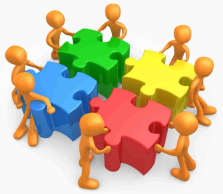 Организационно-правовые формы:
общественная организация;
общественное движение;
общественный фонд;
общественное учреждение;
орган общественной самодеятельности;
политическая партия
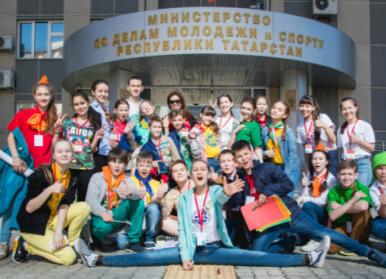 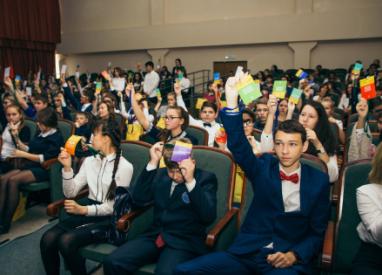 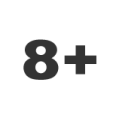 Детская общественная организация
добровольное самодеятельное и самоуправляемое общественное объединение, основанное на членстве, созданное для совместной деятельности детей и взрослых для защиты общих целей и интересов
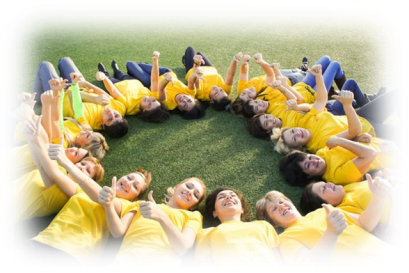 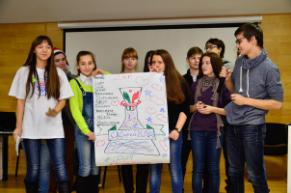 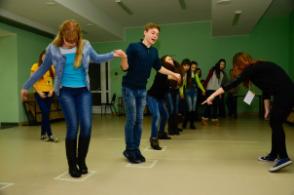 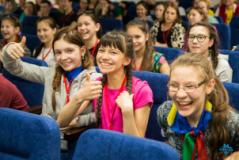 Направления деятельности детских общественных организаций
детский спорт и туризм
детское предпринимательство и трудоустройство
социальная защита и волонтерская деятельность
патриотическое воспитание
детские средства массовой информации
культура и творческое развитие подростков
правовая защита детей и молодежи, образование
экологическое воспитание
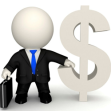 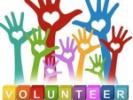 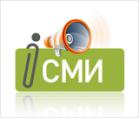 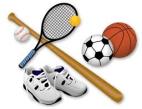 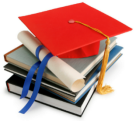 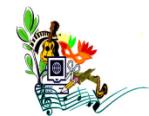 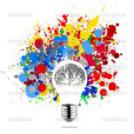 Ученическое самоуправление —
форма реализации обучающимися права на участие в управлении образовательными организациями, предполагающее участие учеников в решении вопросов при организации учебно-воспитательного процесса совместно с педагогическим коллективом и администрацией учреждения;

 право, которым обладают в школе ученики на учёт их мнения в управлении той образовательной организацией, где они обучаются.
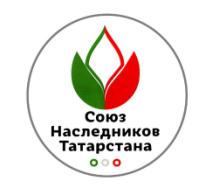 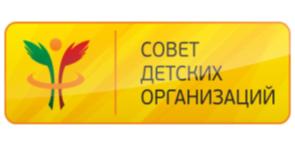 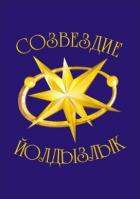 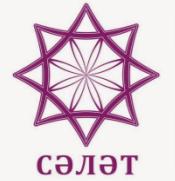 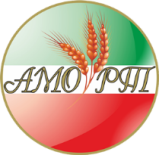 Детские и молодежные общественные объединения Республики Татарстан
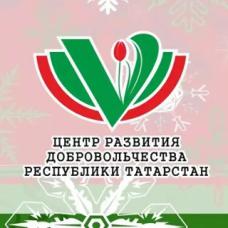 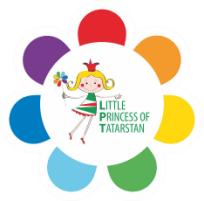 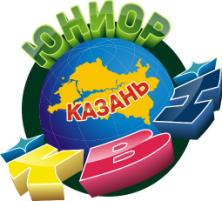 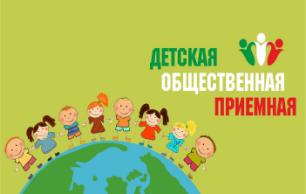 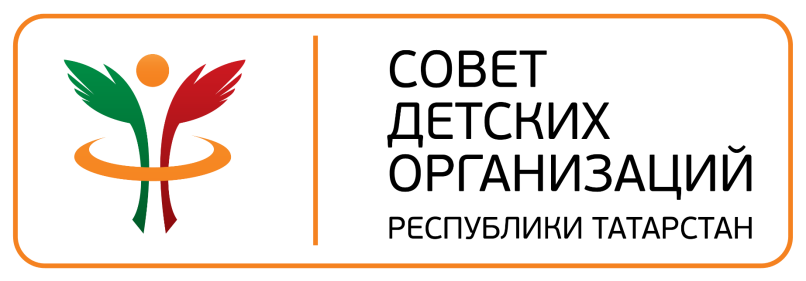 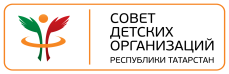 Совет детских организаций Республики Татарстан
Создан 3 октября 2006 года при поддержке Р.Н.Минниханова на Форуме юных граждан Республики Татарстан

Ежеквартально на протяжении 10 лет проводит заседания Совета детских организаций Республики Татарстан

В состав Совета входят представители всех муниципальных образований Республики Татарстан и региональных общественных объединений

Ежегодно проводит образовательную программу для активистов и лидеров детского движения Республики Татарстан

Координирует детское движение Республики Татарстан (согласно Уставу)
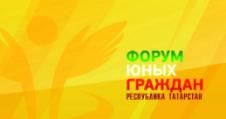 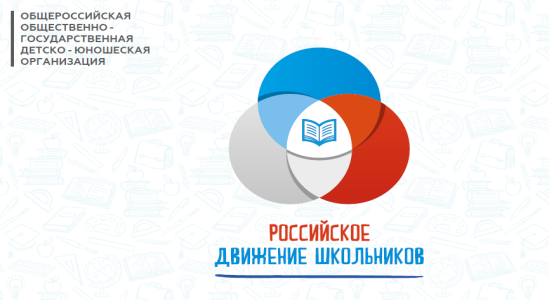 Татарстанские региональные отделения общероссийских объединений
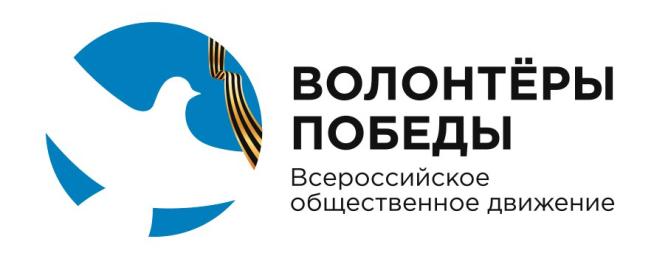 Российское движение школьников
День единых действий – форма работы
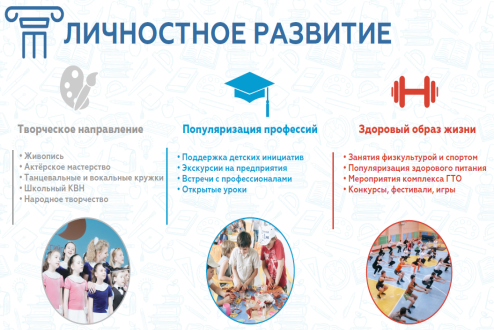 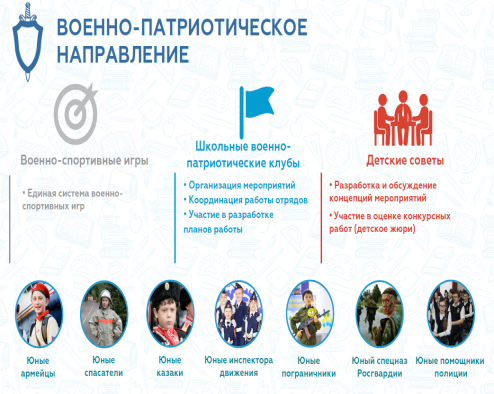 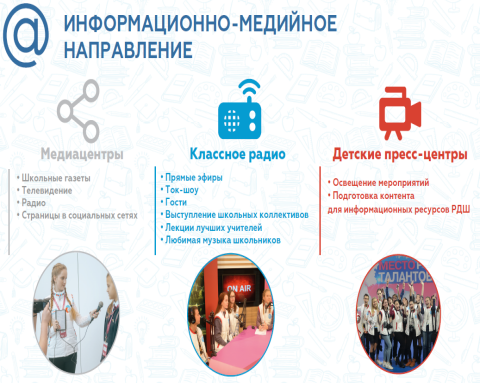 Детское движение города Казани
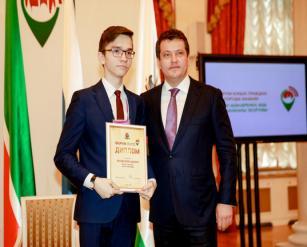 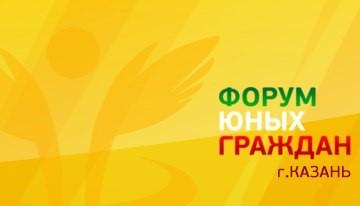 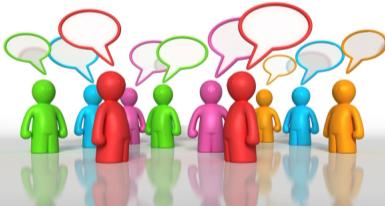 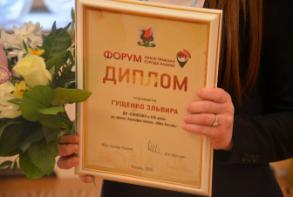 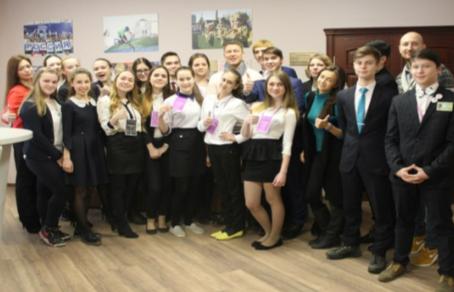 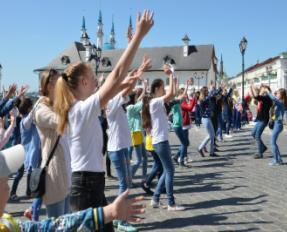 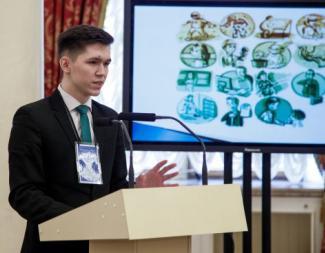 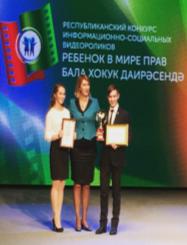 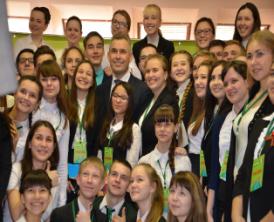 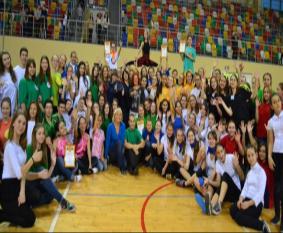 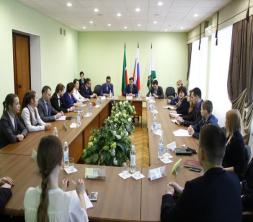 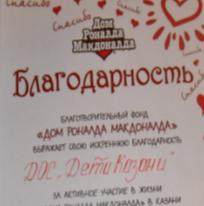 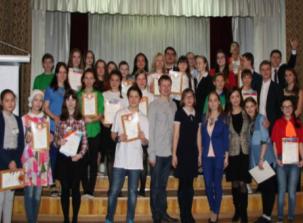 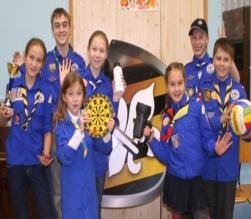 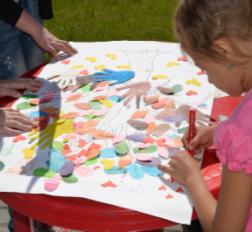 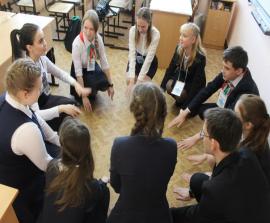 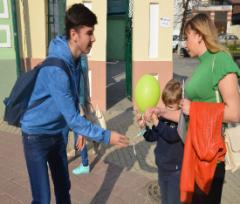 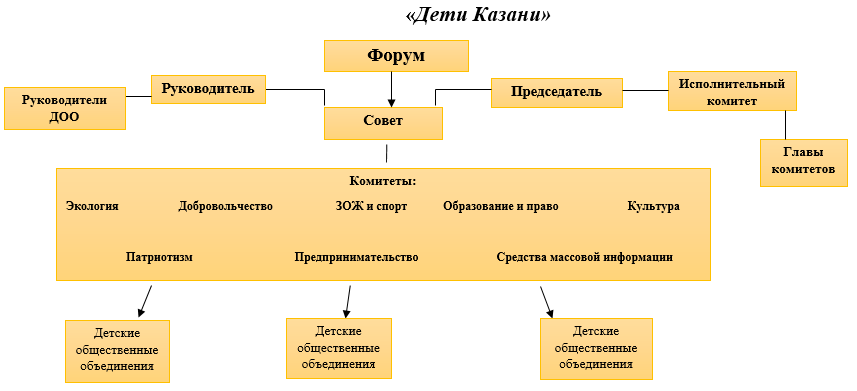 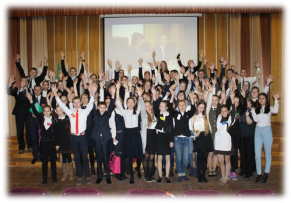 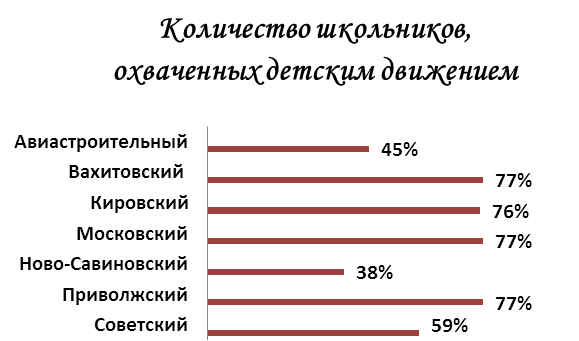 Из 114 698 учащихся, в детском движении города 
задействовано 89 026 детей и подростков
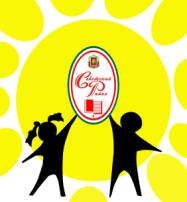 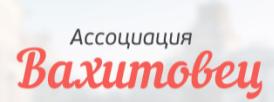 Лидер
Содружество
Куратор по детскому движению Вахитовского района – Фоменко Людмила Михайловна
Куратор по детскому движению Приволжского района – Гатина Наиля Гайсовна
Куратор по детскому движению Советского района – Зиганшина Динара Рафаеловна
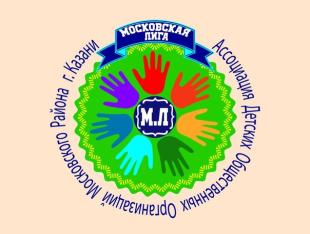 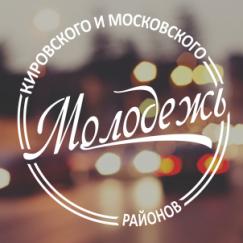 АДМОО «Моё заречье»
Куратор по детскому движению Московского района – Ибрагимова Альбина Ринатовна
Куратор по детскому движению Кировского района – Калинкина Ирина Юрьевна
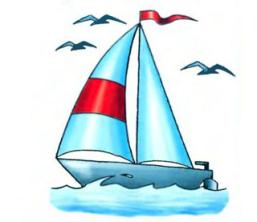 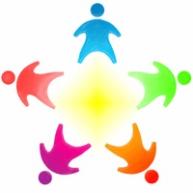 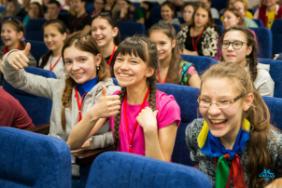 Куратор Ново-Савиновского района – Алсу Наильевна
Куратор Авиастроительного района – Фатьянова Ирина Андреевна
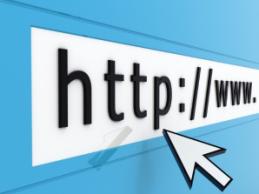 Полезные ссылки:
http://sdo-rt.ru/
https://vk.com/clubsdort
https://vk.com/skm_rus
https://vk.com/rdshrt
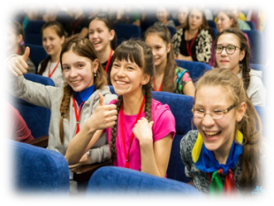 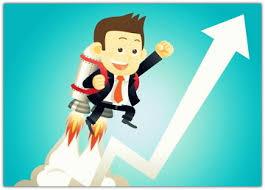 #детиказани
#доодк
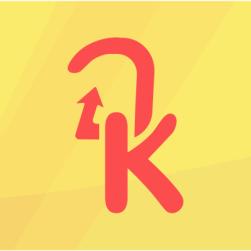 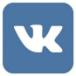 https://vk.com/doodk
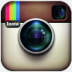 http://instagram.com/doodetikazani
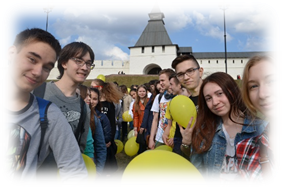 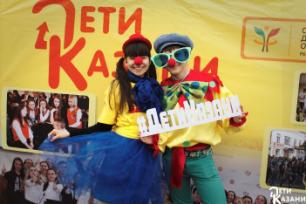 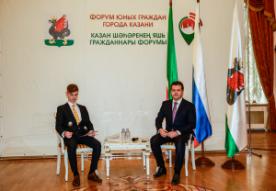 Спасибо за внимание!
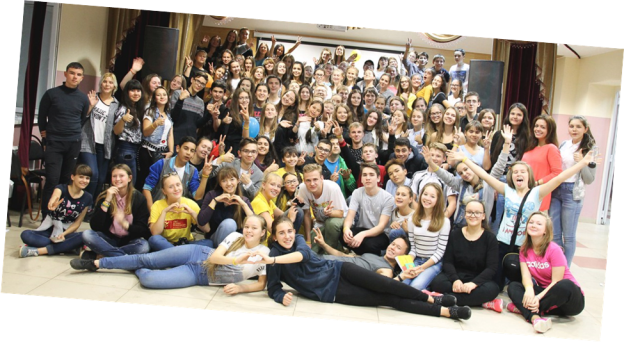